Scheda 35. PROCESSO “GESTIONE ALBO TITOLATI”
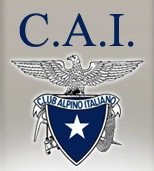 OTTO
Titolato
OTCO
ORGANIZZAZIONE DEL LAVORO
Ufficio Assicurazioni
1
1
Un Socio che intenda ottenere il Titolo di istruttore, accompagnatore o operatore deve prendere parte all’attività specifica della sezione per due anni prima di poter accedere ad un corso di formazione per titolati regionali, promosso da un OTTO.
PARTECIPAZIONE
ATTIVITA’ SEZIONALE
Dopo due anni
PARTECIPAZIONE
CORSO DI FORMAZIONE
ELENCO IDONEI PER TITOLO REGIONALE
Al termine del corso regionale (o di 1° livello), l’OTTO comunica all’OTCO i nominativi dei Soci idonei ad acquisire tale titolo e quindi l’OTCO nella prima riunione utile ratifica la nomina di tali Soci a titolati regionali.
2
2
RATIFICA
ELENCO IDONEI PER TITOLO REGIONALE
L’OTCO invia l’elenco dei nuovi titolati regionali all’Ufficio Assicurazioni, che procede alla redazione del provvedimento di nomina, da sottoporre alla firma del Presidente generale, all’inserimento del titolo regionale acquisito dal Socio e all’attivazione della copertura assicurativa base prevista per i titolati sulla Piattaforma di Tesseramento.
3
3
PROVVEDIMENTO DI NOMINA
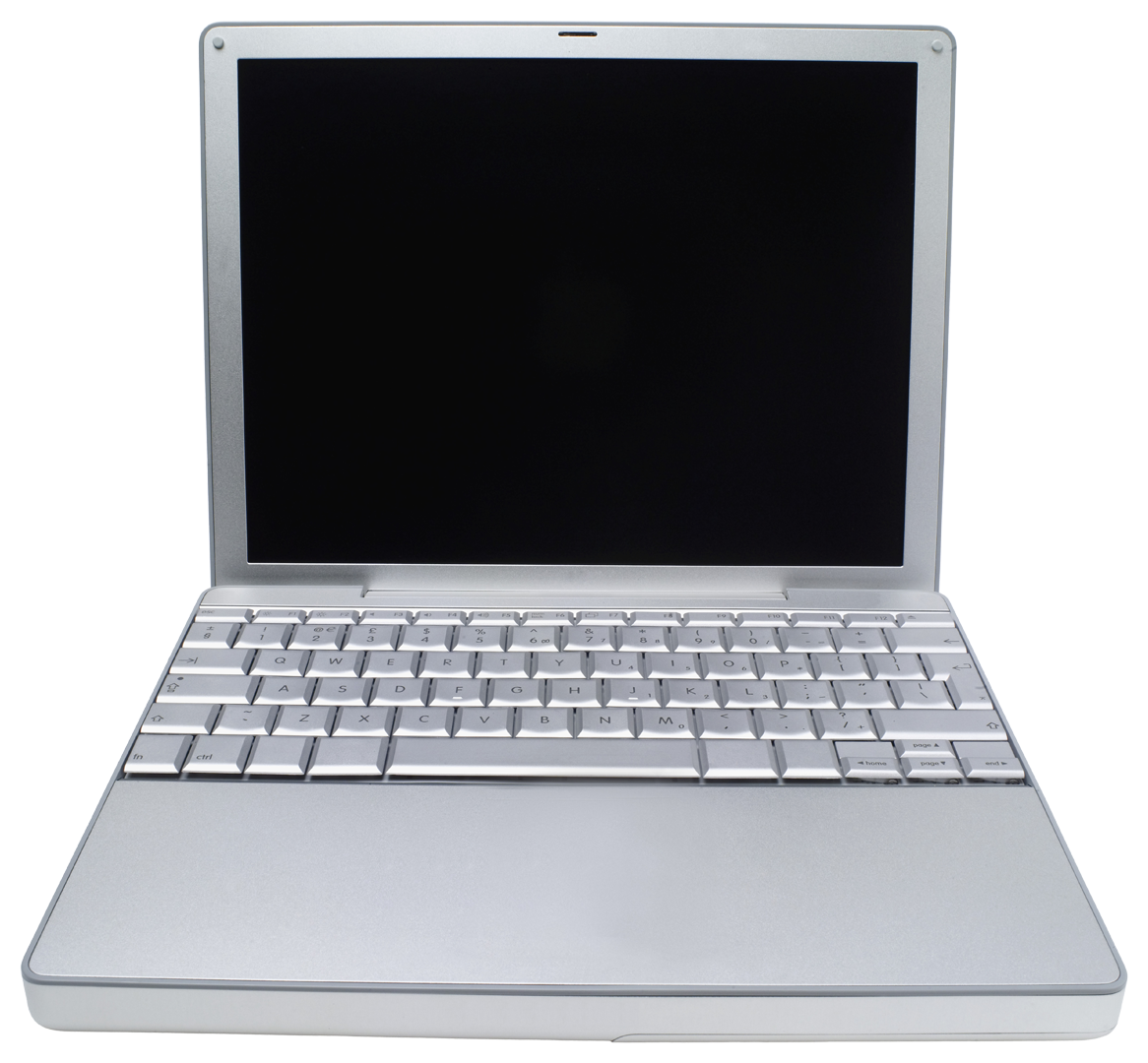 INSERIMENTO TITOLO E ASSICURAZIONE BASE
4
PT
su
Se il socio titolato vuole 
la copertura aggiuntiva
Nel caso in cui il titolato richieda la copertura assicurativa integrativa tramite la Sezione, questa viene addebitata alla sezione di appartenenza per la quota a parte stabilita dal Cdc.
4
su
RICHIESTA COPERTURA AGGIUNTIVA
PT
Addebitata alla sezione
5
L’Ufficio Assicurazioni predispone le lettere di nomina, da sottoporre alla firma del Presidente generale, che andranno trasmesse agli interessati e per conoscenza alle Sezioni di appartenenza.
5
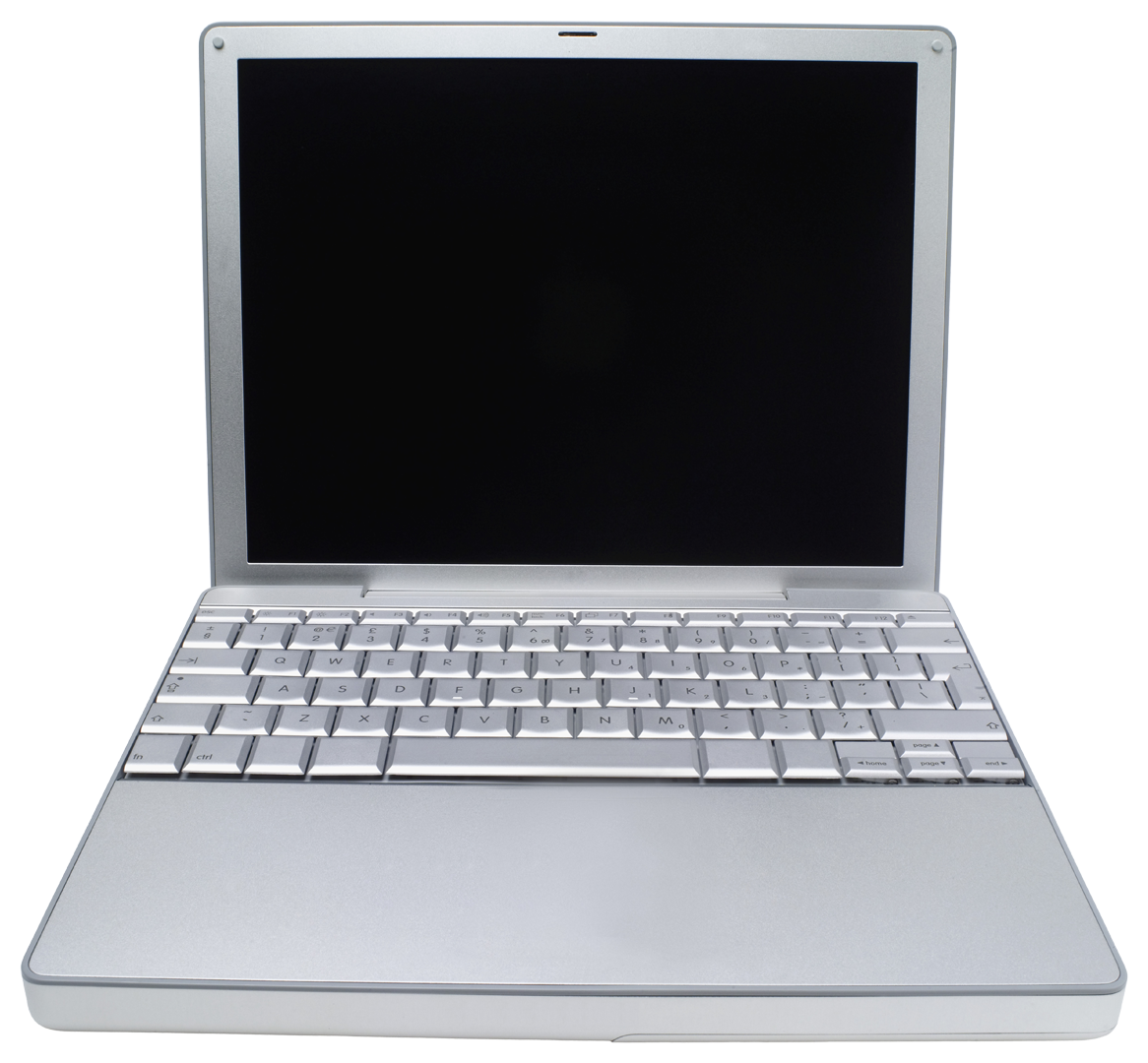 LETTERE DI NOMINA
LETTERE DI NOMINA
Firmate dal Presidente generale
Elaborato da Soa S.r.l. – Strategie e Organizzazione Aziendale                  Anno 2014
Scheda 35. PROCESSO “GESTIONE ALBO TITOLATI” (segue)
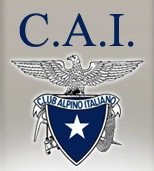 OTTO
Titolato
OTCO
Ufficio Assicurazioni
ORGANIZZAZIONE DEL LAVORO
6
6
I titolati regionali dopo due anni possono partecipare a un corso di formazione per titolato nazionale, promosso dall’OTCO di riferimento attraverso le scuole centrali.
Dopo due anni
CORSO DI FORMAZIONE
PARTECIPAZIONE
7
ELENCO IDONEI PER TITOLO NAZIONALE
Al termine del corso l’OTCO, sulla base delle comunicazioni delle scuole centrali, ratifica i nominativi di coloro che sono risultati idonei ad acquisire il titolo nazionale (o di 2° livello), e invia l’elenco all’Ufficio Assicurazioni, che modifica sulla Piattaforma di Tesseramento il titolo acquisito dal socio, da regionale a nazionale.
ELENCO IDONEI PER TITOLO NAZIONALE
RATIFICA
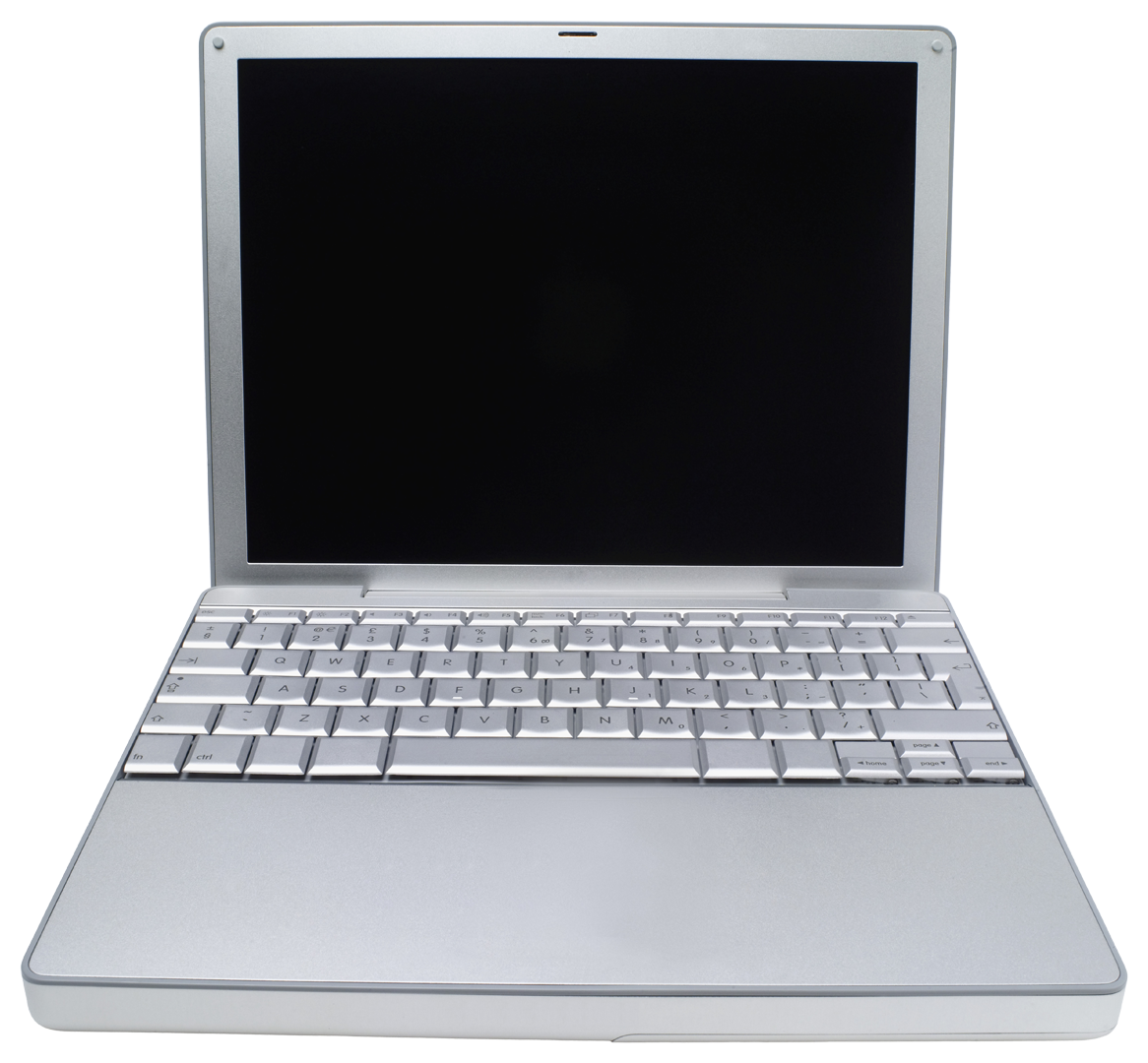 MODIFICA TITOLO DA REGIONALE A NAZIONALE
L’Ufficio Assicurazioni redige il provvedimento di nomina e le lettere di nomina, da sottoporre alla firma del Presidente generale, che andranno trasmesse agli interessati e per conoscenza alle Sezioni di appartenenza.
8
PT
su
7
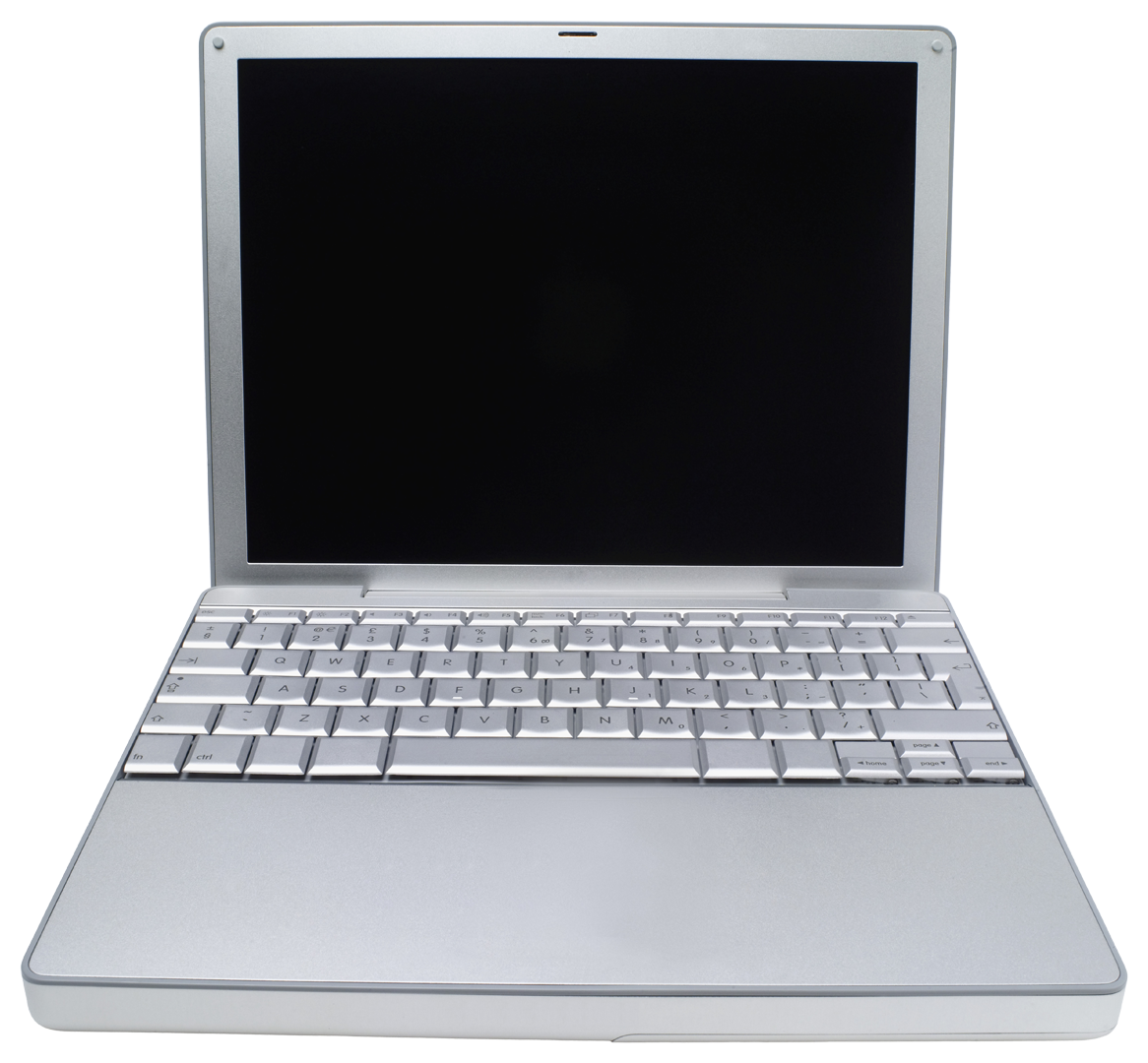 LETTERE DI NOMINA
PROVVEDIMENTO DI NOMINA
8
Per la conservazione del titolo, è necessario che i titolati svolgano attività didattica all’interno della sezione in cui operano e che partecipino almeno una volta ogni due anni a dei corsi di aggiornamento organizzati dagli OTTO sia per i titolati regionali sia per i titolati nazionali.
Se fanno attività didattica/partecipano ai 
corsi di aggiornamento
9
LETTERE DI NOMINA
MANTENIMENTO TITOLO
Altrimenti
Firmate dal Presidente generale
9
Ogni due/tre anni gli OTTO segnalano agli OTCO i nominativi dei titolati che non hanno partecipato ai corsi di aggiornamento o alle attività didattiche della scuola di appartenenza.
10
SOSPENSIONE
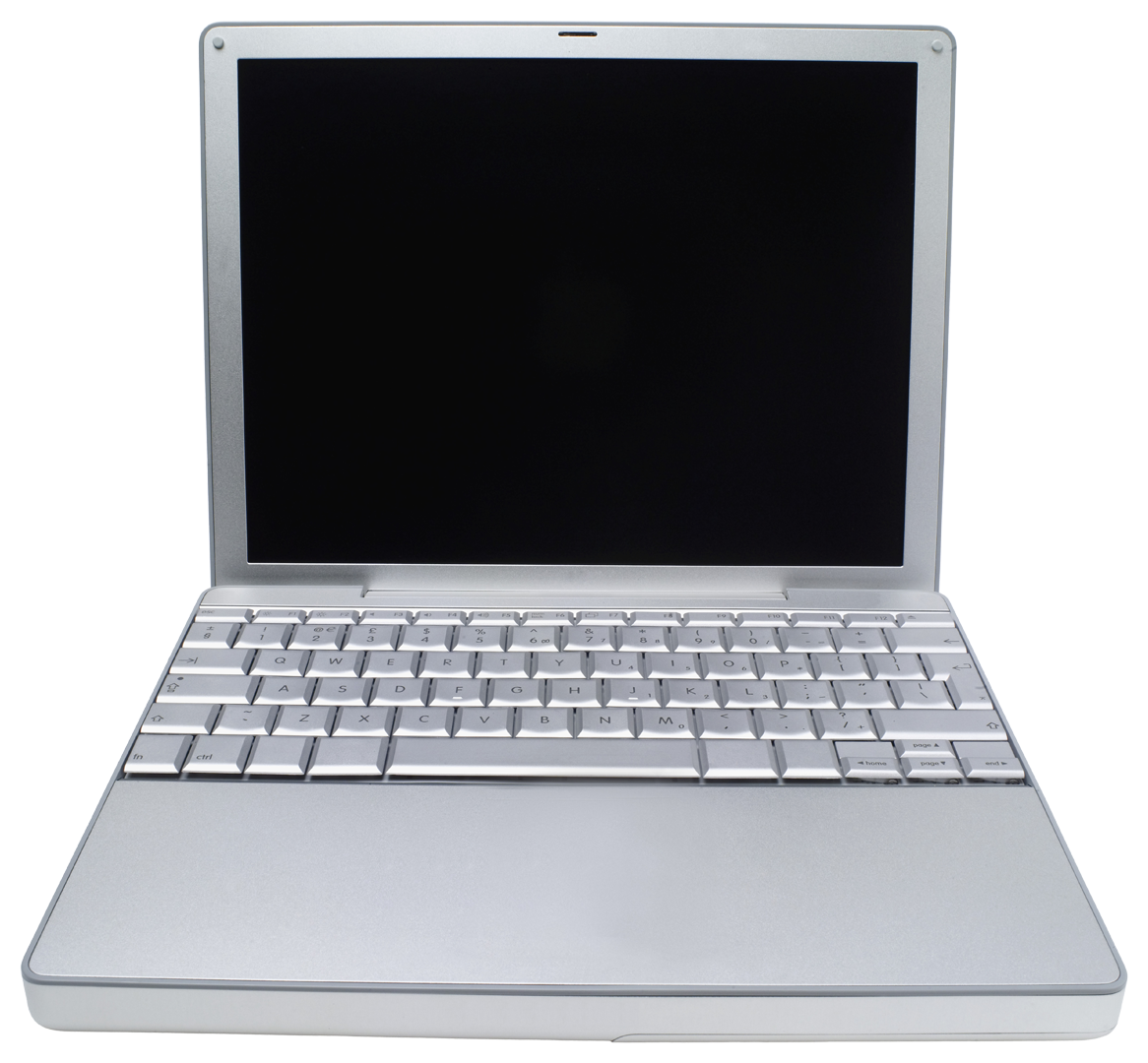 ELENCO TITOLATI DA SOSPENDERE
ELENCO TITOLATI DA SOSPENDERE
L’OTCO, sulla base di tali segnalazioni, delibera la sospensione dall’attività dei titolati inadempienti, e ne trasmette l’elenco all’Ufficio Assicurazioni, che redige il provvedimento di sospensione, da sottoporre alla firma del Presidente generale, modifica la copertura assicurativa del titolato per la parte residua dell’anno sulla Piattaforma di Tesseramento, senza modificarne il titolo.
11
10
ELENCO TITOLATI DA SOSPENDERE
PROVVEDIMENTO DI SOSPENSIONE
RATIFICA
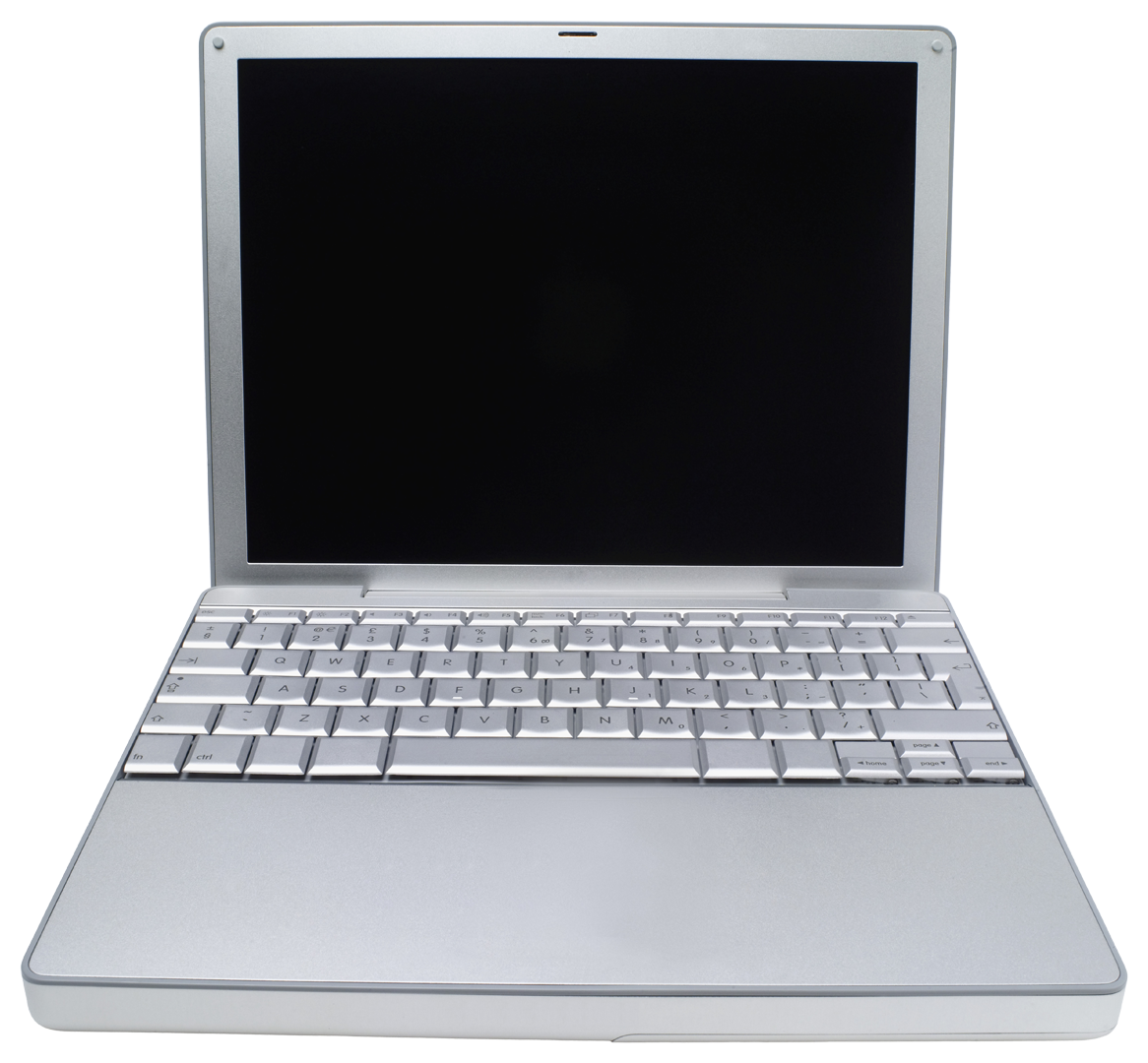 SOSPENSIONE COPERTURA
PT
su
11
Elaborato da Soa S.r.l. – Strategie e Organizzazione Aziendale                  Anno 2014
Scheda 35. PROCESSO “GESTIONE ALBO TITOLATI” (segue)
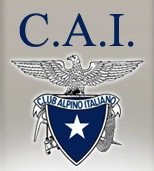 OTTO
Titolato
OTCO
Ufficio Assicurazioni
ORGANIZZAZIONE DEL LAVORO
12
L’Ufficio Assicurazioni predispone le lettere di sospensione, da sottoporre alla firma del Presidente generale, e le spedisce agli interessati via raccomandata con ricevuta di ritorno; copia della lettera viene trasmessa anche alla sezione di appartenenza del titolato.
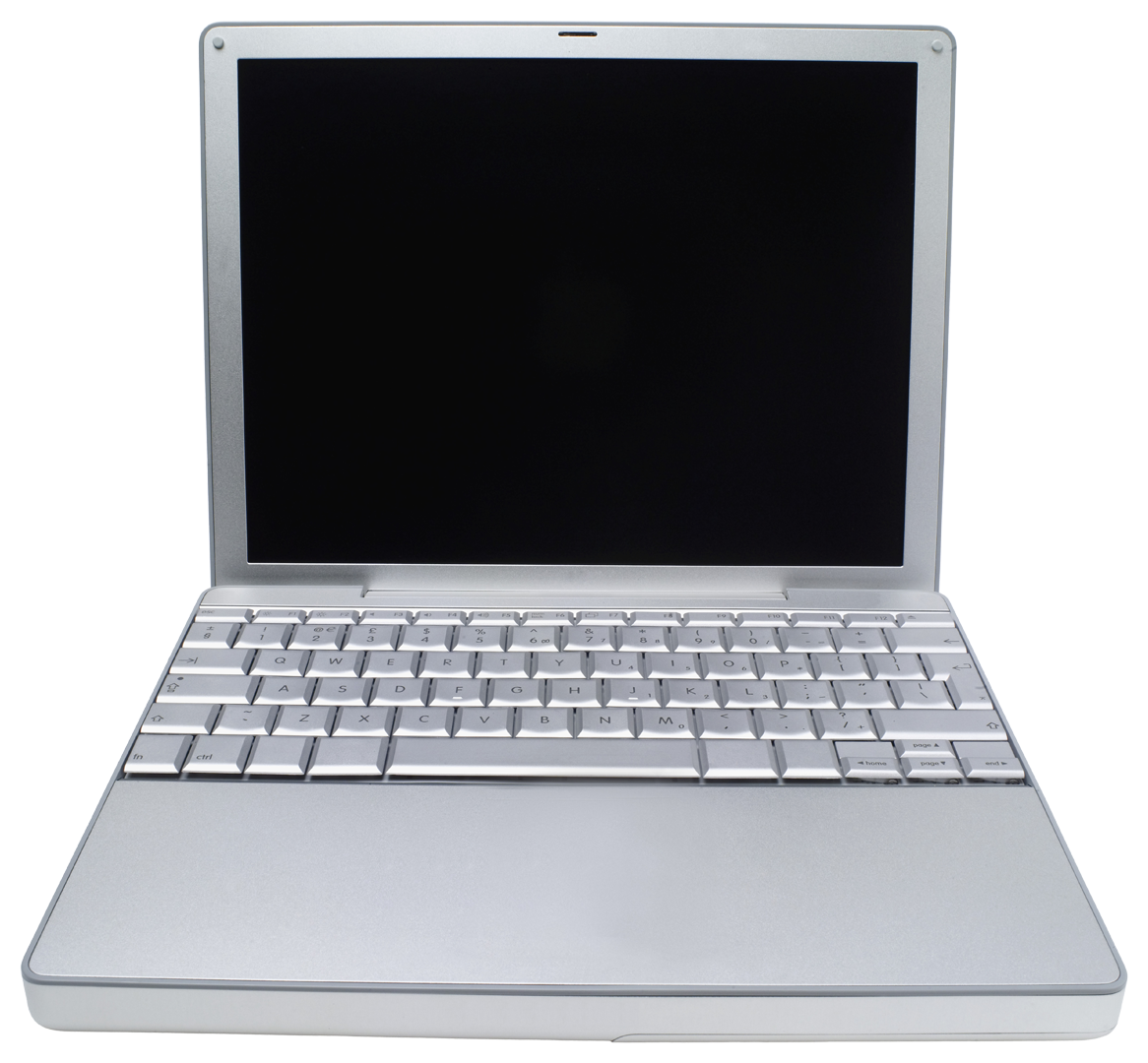 12
LETTERE DI SOSPENSIONE
LETTERE DI SOSPENSIONE
Se entro 2 anni attività didattica/partecipazione ai 
corsi di aggiornamento
Firmate dal Presidente generale
13
Nel caso i titolati sospesi, entro i due anni successivi, partecipino a un corso di aggiornamento promosso dall’OTTO di riferimento e alle attività didattiche nella scuola di appartenenza possono essere reintegrati. In caso contrario essi vengono definitivamente depennati dall’albo titolati.
REINTEGRAZIONE
Altrimenti
13
DEPENNAMENTO
ELENCO DEPENNATI
ELENCO REINTEGRATI
ELENCO DEPENNATI
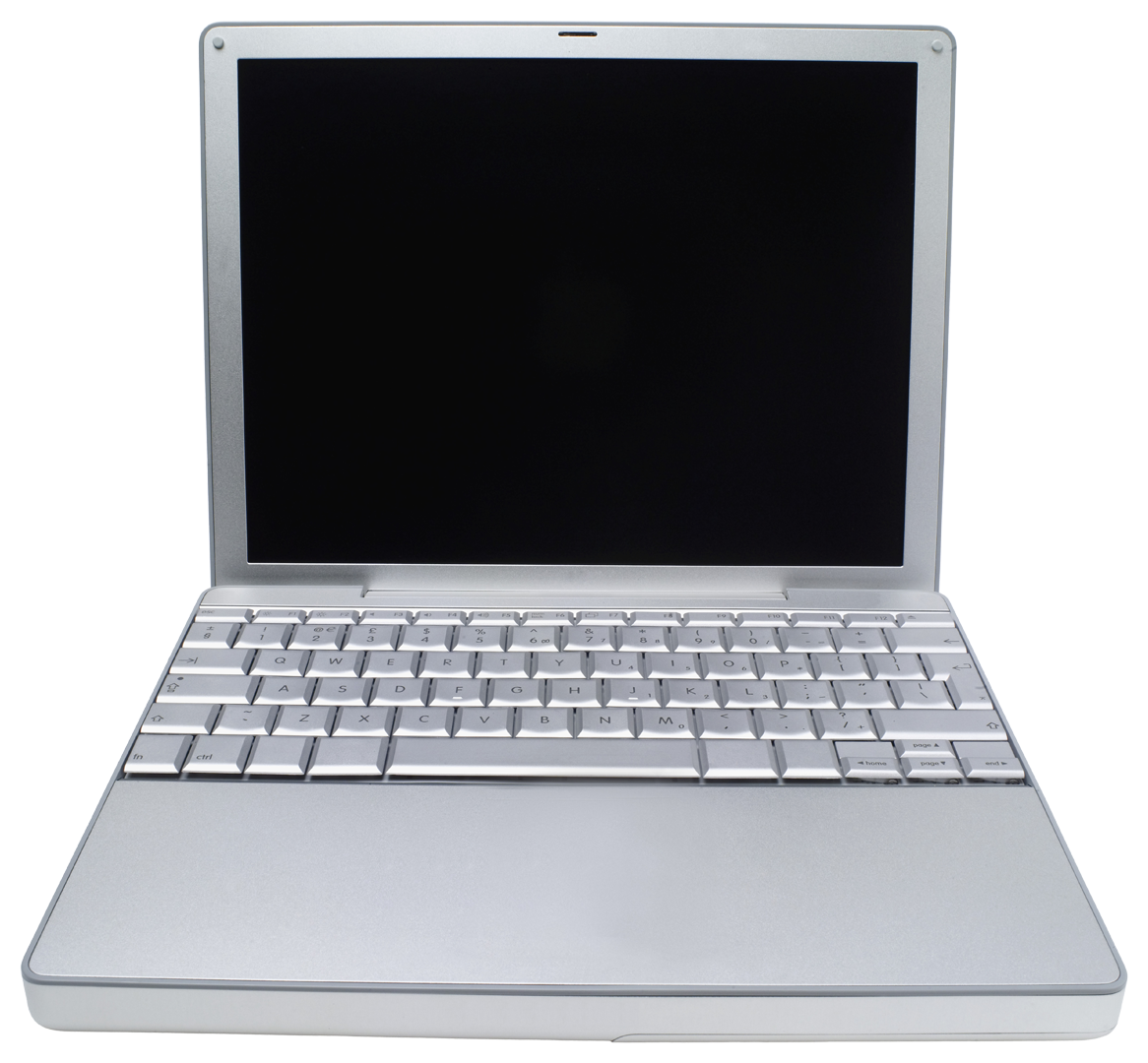 ELENCO DEPENNATI
PROVVEDIMENTO DI DEPENNAMENTO
14
14
L’OTTO dopo due anni trasmette gli elenchi dei titolati da depennare e di quelli da reintegrare all’OTCO il quale, deliberati i depennamenti e le riammissioni, li trasmette all’Ufficio Assicurazioni.
ELENCO REINTEGRATI
ELENCO REINTEGRATI
RATIFICA
PROVVEDIMENTO DI RIAMMISSIONE
Se 
depennati
15
15
L’Ufficio Assicurazioni procede alla redazione dei provvedimenti di depennamento o di reintegrazione, da sottoporre alla firma del Presidente generale, e alla cancellazione del titolo sulla Piattaforma di Tesseramento nel caso di depennamenti o alla riattivazione della copertura assicurativa di base nel caso di riammissioni.
Se 
integrati
CANCELLAZIONE TITOLO
PT
ATTIVAZIONE COPERTURA
Se 
depennati
16
L’Ufficio Assicurazioni predispone le lettere di depennamento, da sottoporre alla firma del Presidente generale, che spedisce agli interessati via raccomandata con ricevuta di ritorno; copia della lettera viene trasmessa alle sezioni di appartenenza dei titolati.
Per i titolati reintegrati predispone le lettere di riammissione, da sottoporre alla firma del Presidente generale, che andranno trasmesse agli interessati e per conoscenza alle Sezioni di appartenenza.
LETTERE DI DEPENNAMENTO
LETTERE DI DEPENNAMENTO
16
Firmate dal Presidente generale
Se 
reintegrati
LETTERE DI
REINTEGRAZIONE
LETTERE DI
REINTEGRAZIONE
Firmate dalPresidente generale
Elaborato da Soa S.r.l. – Strategie e Organizzazione Aziendale                  Anno 2014
Scheda 35. PROCESSO “GESTIONE ALBO TITOLATI” (segue)
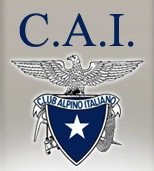 OTTO
Titolato
OTCO
Ufficio Assicurazioni
ORGANIZZAZIONE DEL LAVORO
Se il titolato non si rinnova entro il 31 ottobre
17
Nel caso in cui il titolato non rinnovi la tessera entro il 31 ottobre, decade dal titolo immediatamente, senza necessità di alcuna comunicazione da parte della Sede centrale. Nel caso il titolato rassegni le dimissioni o chieda la sospensione dall’attività per motivi personali, l’OTCO prende atto della richiesta di dimissioni o di sospensione e la trasmette alla Segreteria generale.
DECADIMENTO DAL TITOLO IMMEDIATO
17
Se il titolato vuole essere sospeso 
o dimesso
LETTERA DI SOSPENSIONE O DIMISSIONE
LETTERA DI SOSPENSIONE O DIMISSIONE
LETTERA DI SOSPENSIONE O DIMISSIONE
18
L’Ufficio Assicurazioni, in entrambi i casi di cui al punto 17, sospende la copertura assicurativa del titolato sulla Piattaforma di Tesseramento. Provvede alla cancellazione del titolo in caso di dimissioni.
LETTERA DI SOSPENSIONE O DIMISSIONE
FIRMA
18
Se sospensione
Se  
dimissione
SOSPENSIONE COPERTURA
Alternative
PT
CANCELLAZIONE TITOLO
Archivio /Intranet
Procedura informatica
LEGENDA:
Elaborazione/Sequenza
Documenti
Azioni
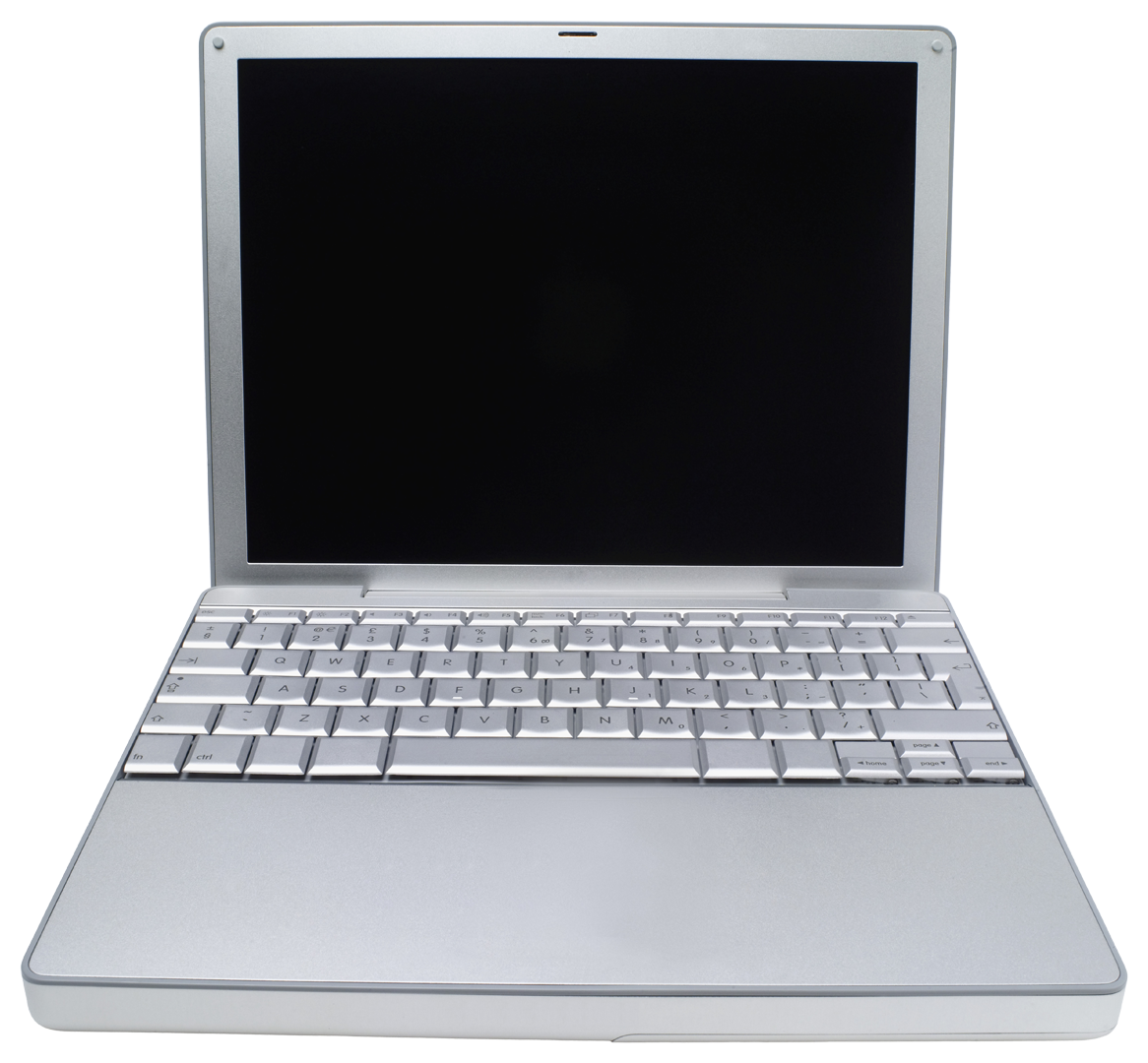 Trasmissione
Specificazioni
Data-base
Elaborato da Soa S.r.l. – Strategie e Organizzazione Aziendale                  Anno 2014